ICG/PTWS WG3 Task Team on Tsunami Ready July 2024
PTWS WORKING GROUP 3 
ON DISASTER RISK MANAGEMENT AND PREPAREDNESS (WG 3) 

TASK TEAM ON TSUNAMI READY
NEXT STEPS
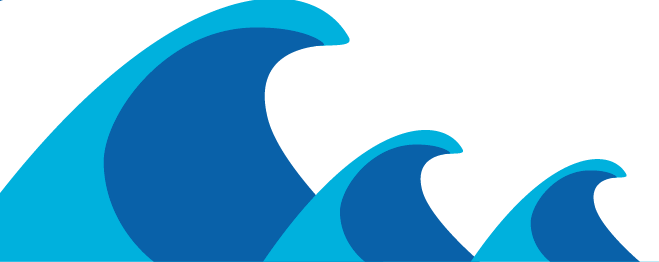 ICG/PTWS WG3 Task Team on Tsunami Ready July 2024
Next Steps
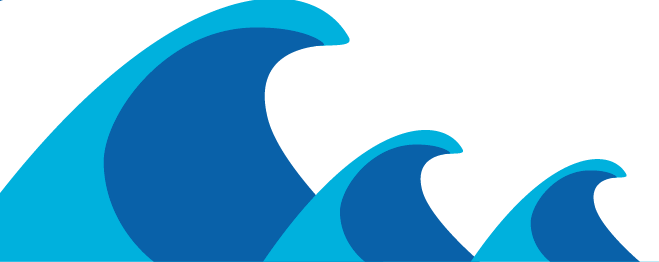